Controlling fertility quizzes
Quiz 1 – contraception
Which contraceptive is this?
Clue 1
Contains hormones to inhibit FSH production so that no eggs mature.
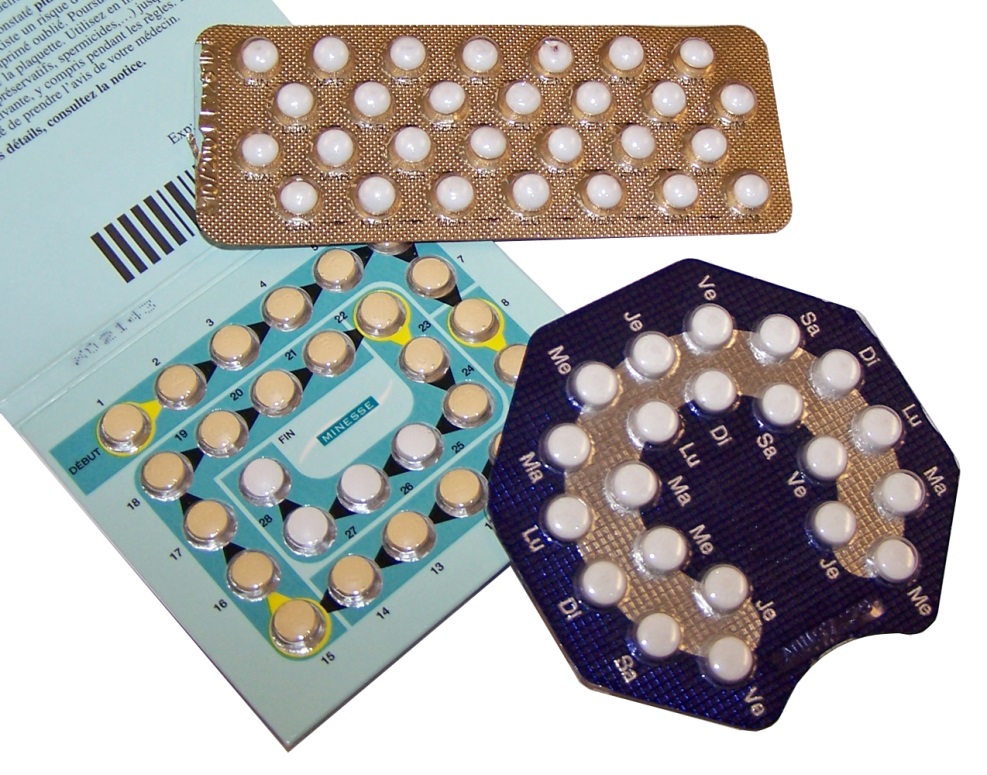 Check answer
Oral contraceptives
[Speaker Notes: Ceridwen, 2006, commons.wikimedia.org/wiki/Category:Contraceptive_pills#/media/File:Plaquettes_de_pilule.jpg]
Which contraceptive is this?
Clue 2
A slow release progesterone contraceptive to inhibit the maturation and release of eggs for a number of months or years.
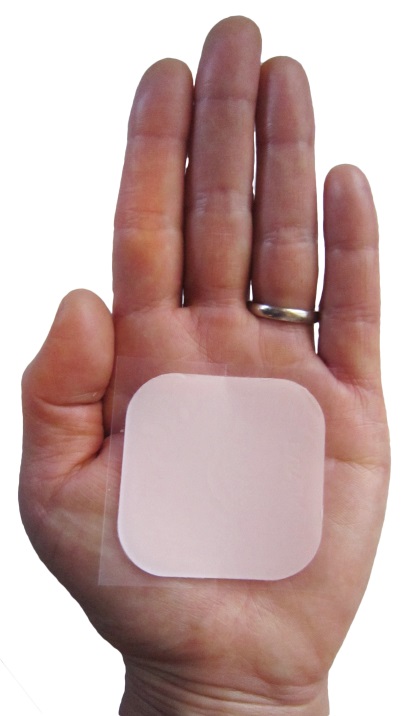 Check answer
Injection, implant or skin patch
[Speaker Notes: James Hellman, MD, 2013, commons.wikimedia.org/wiki/File:BirthControlPatch.JPG]
Which contraceptive is this?
Clue 3
Barrier methods to prevent sperm reaching eggs.
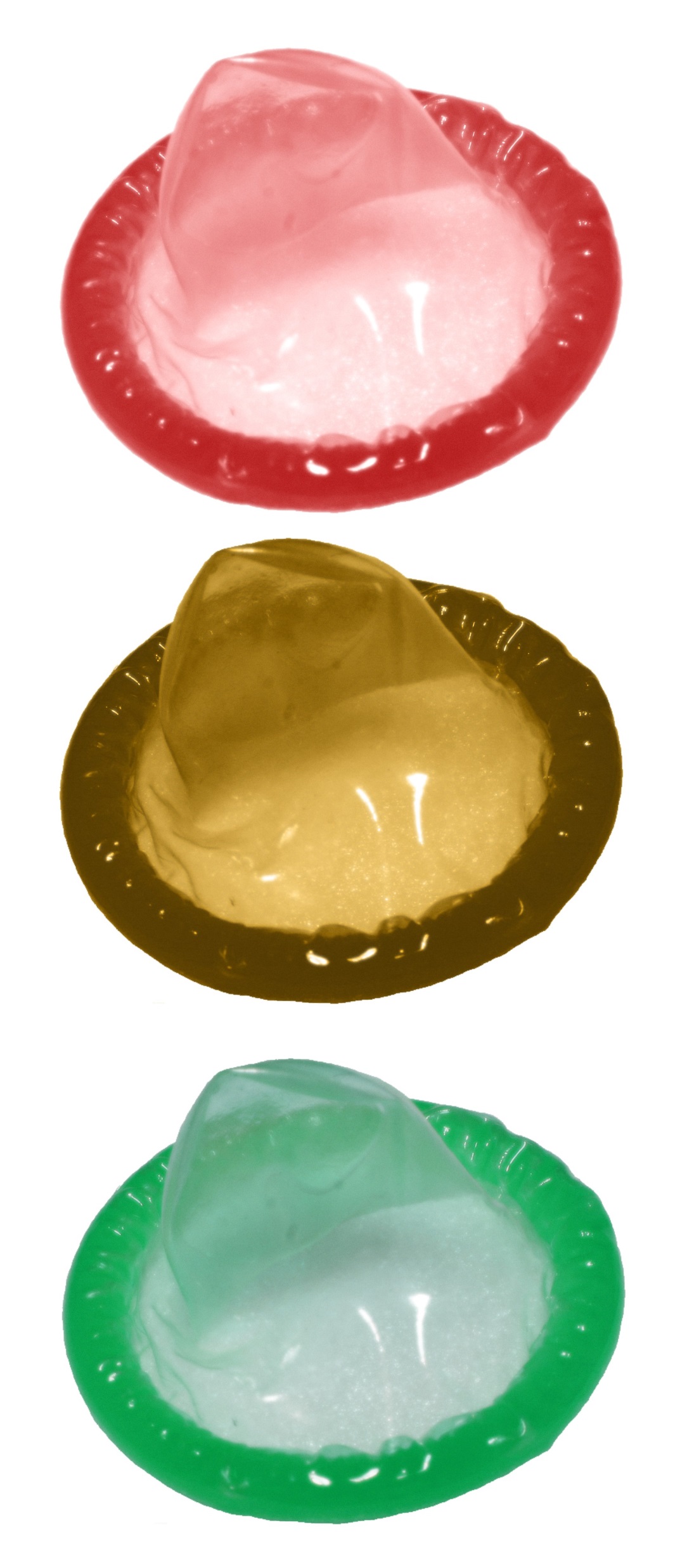 Check answer
Condoms and diaphragms
[Speaker Notes: Timothy Takemoto, 2005, commons.wikimedia.org/wiki/Category:Empty_condoms#/media/File:Condom_traffic_light.jpg]
Which contraceptive is this?
Clue 4
Prevents the implantation of an embryo.
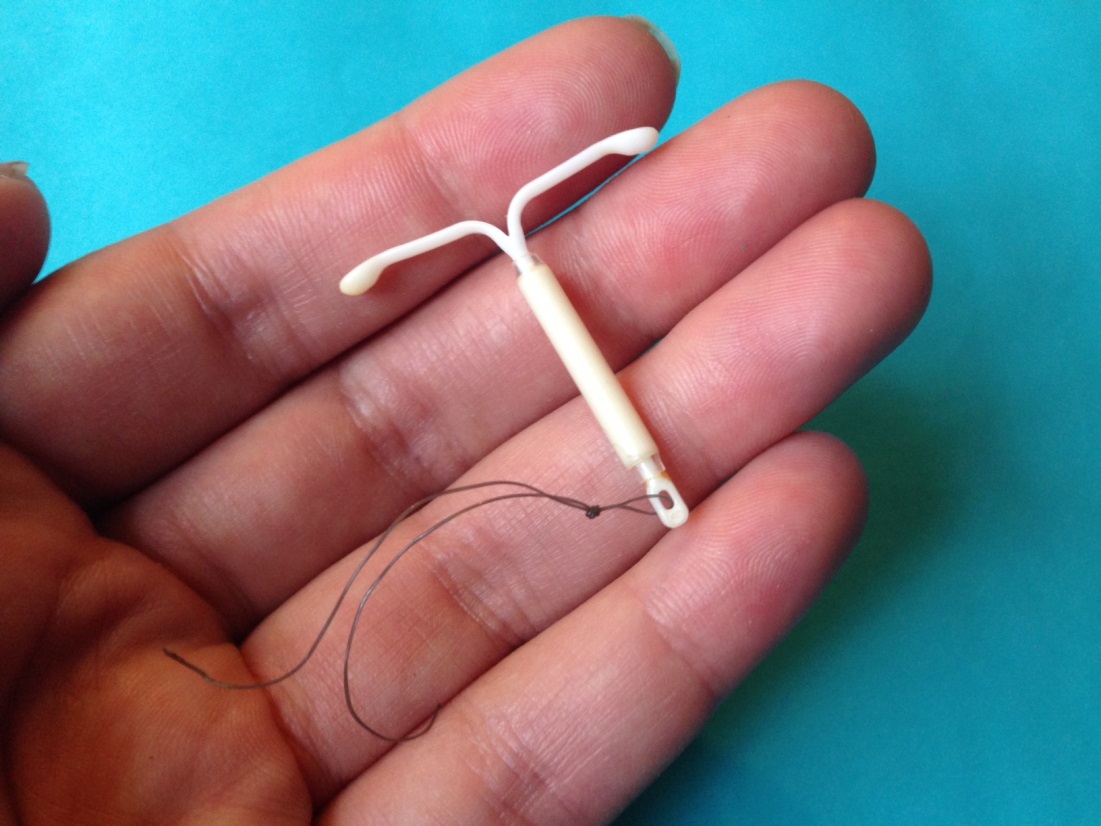 Check answer
Intrauterine devices (IUDs)
[Speaker Notes: Sarahmirk, 2016, commons.wikimedia.org/wiki/File:Mirena_IUD_with_hand.jpg#/media/File:Mirena_IUD_with_hand.jpg]
Which contraceptive is this?
Clue 5
Kills or disables sperm.
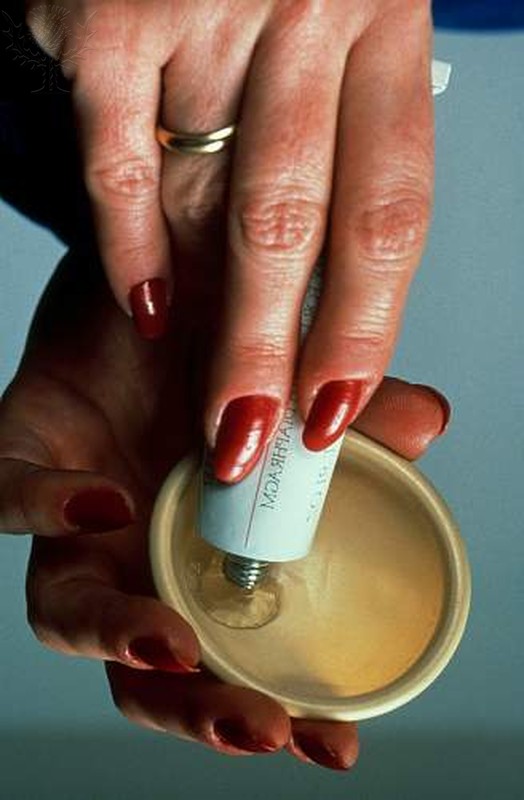 Check answer
Spermicide
[Speaker Notes: Diaphragm with spermicide / Credit: Southern Illinois University/ Photo Researchers / Universal Images Group / Copyright © Southern Illinois University / For Education Use Only. This and millions of other educational images are available through Britannica Image Quest.  For a free trial, please visit www.britannica.co.uk/trial]
Which contraceptive is this?
Clue 6
Sperm ducts or oviducts are cut and tied.
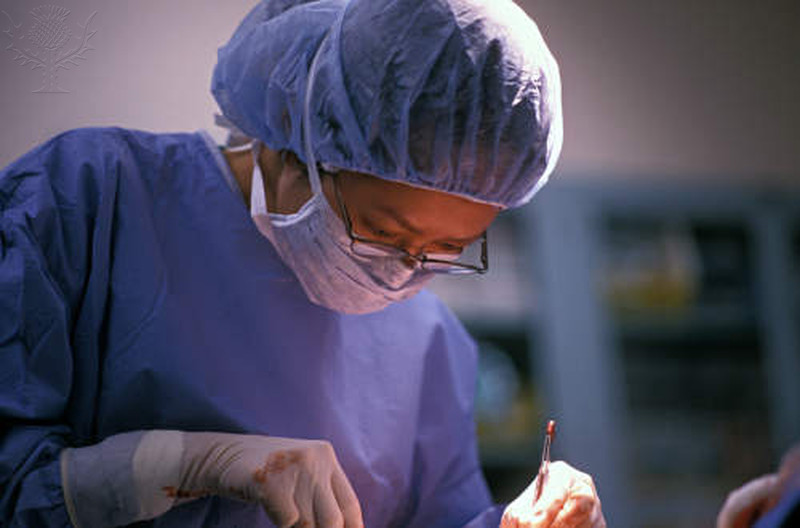 Check answer
Surgical sterilisation
[Speaker Notes: Surgery / Credit: Michelle Del Guercio / Photo Researchers / Universal Images Group / Copyright © Michelle Del Guercio / For Education Use Only. This and millions of other educational images are available through Britannica Image Quest.  For a free trial, please visit www.britannica.co.uk/trial]
Which contraceptive is this?
Clue 7
No sexual intercourse around ovulation.
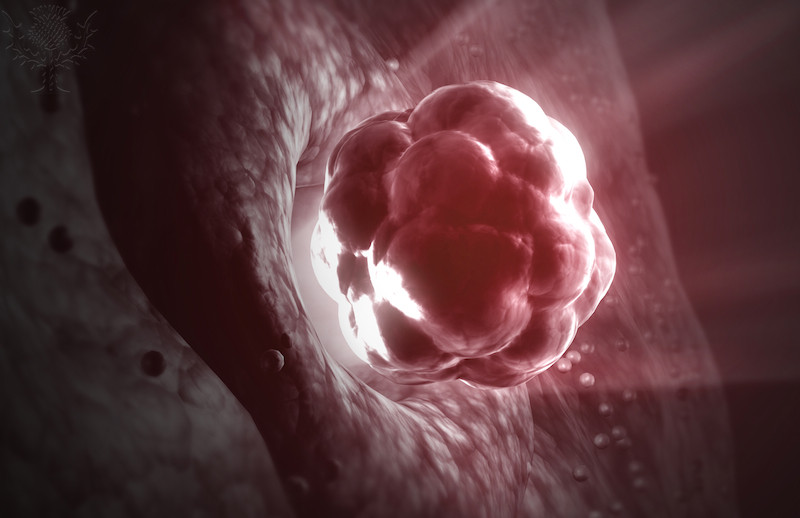 Check answer
Abstinence
[Speaker Notes: Ovulation / Credit: 3D4Medical / Universal Images Group / Copyright © 3D4Medical / For Education Use Only. This and millions of other educational images are available through Britannica Image Quest.  For a free trial, please visit www.britannica.co.uk/trial]
Quiz 2 – infertility treatment
Infertility treatments
Question 1
What does IVF stand for?
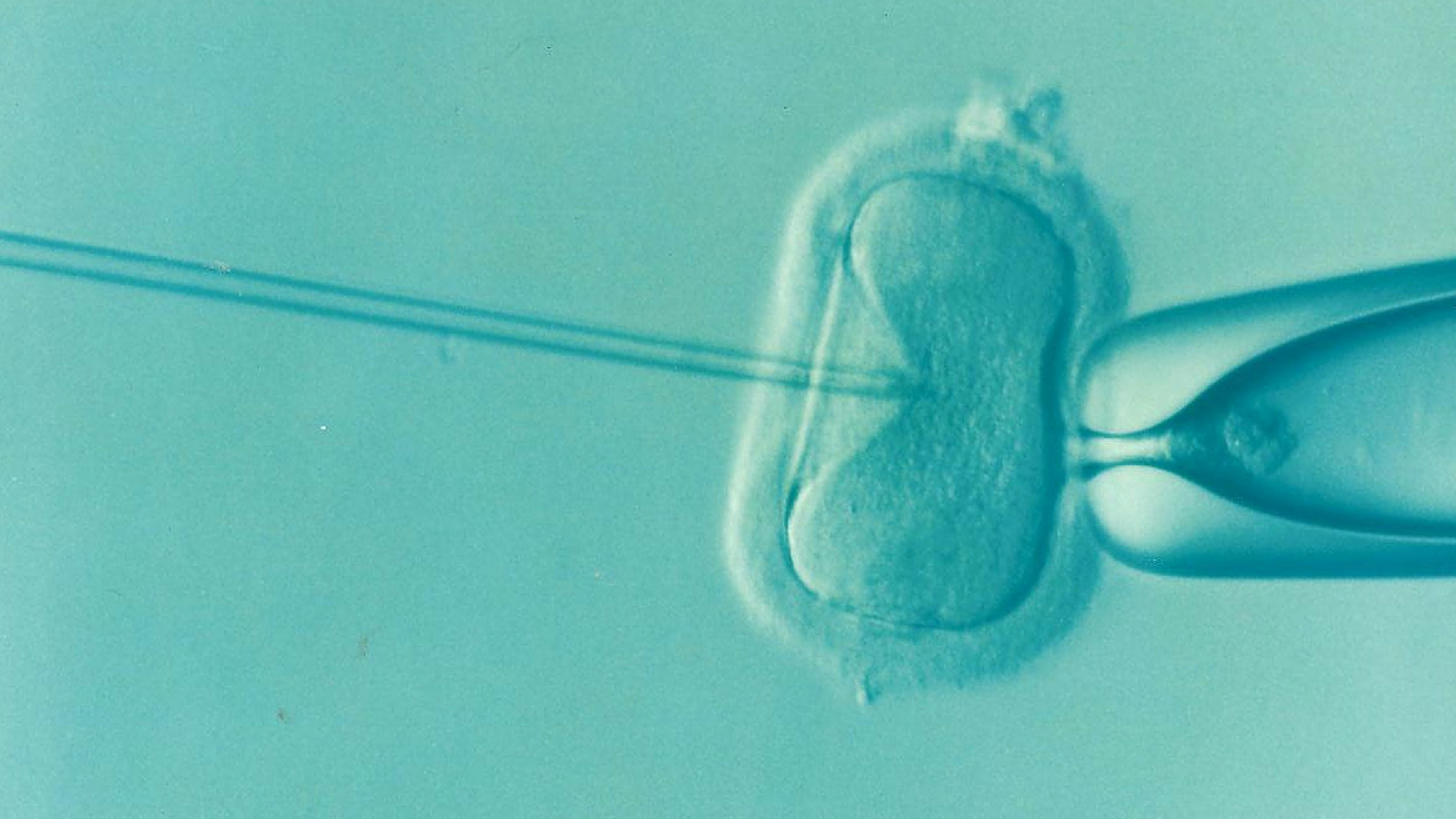 Check answer
In vitro fertilisation
Infertility treatments
Question 2
IVF involves giving a mother two hormones, 
what are they?
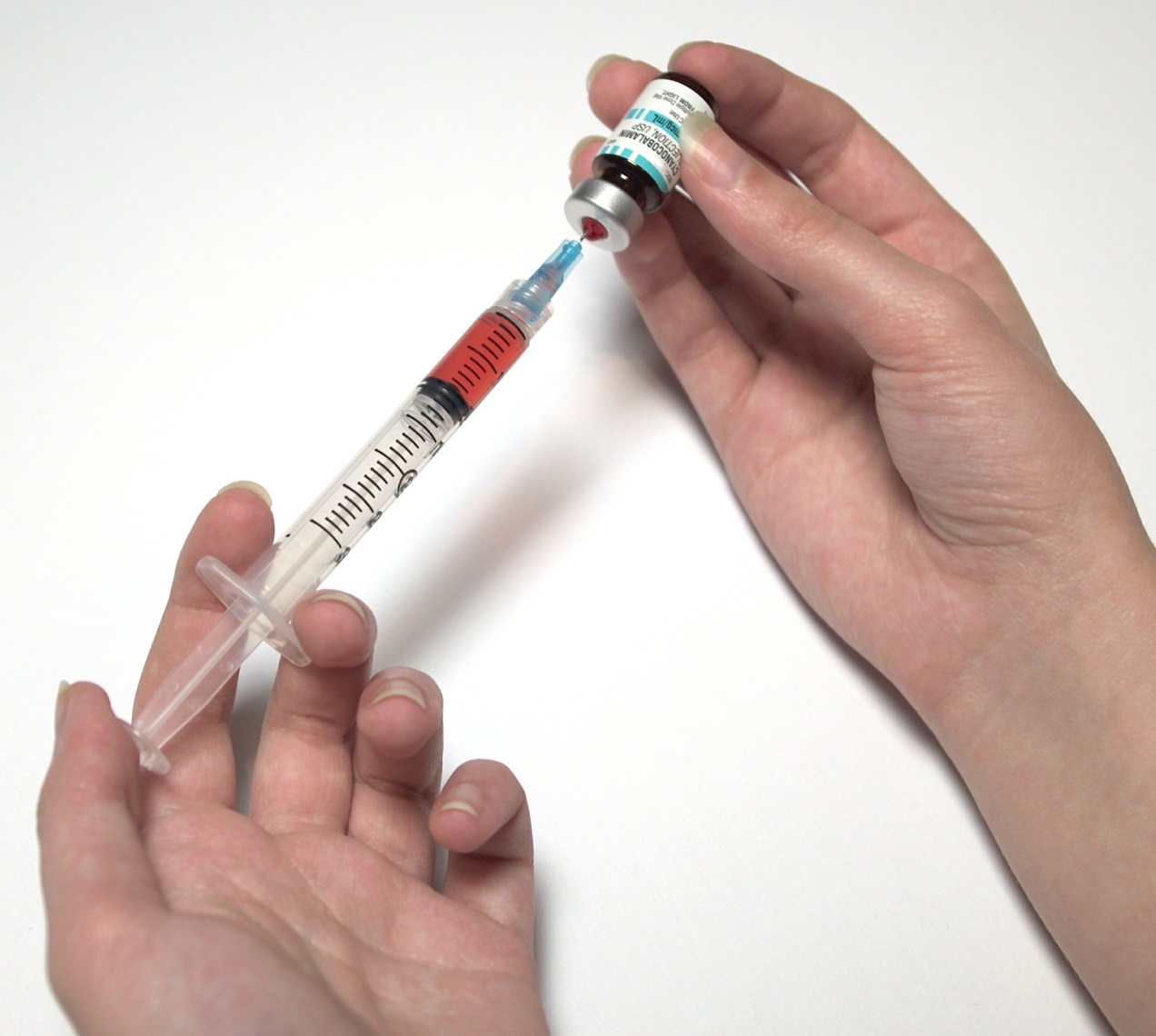 Check answer
FSH and LH
Infertility treatments
Question 3
Why is the mother given FSH and LH during IVF?
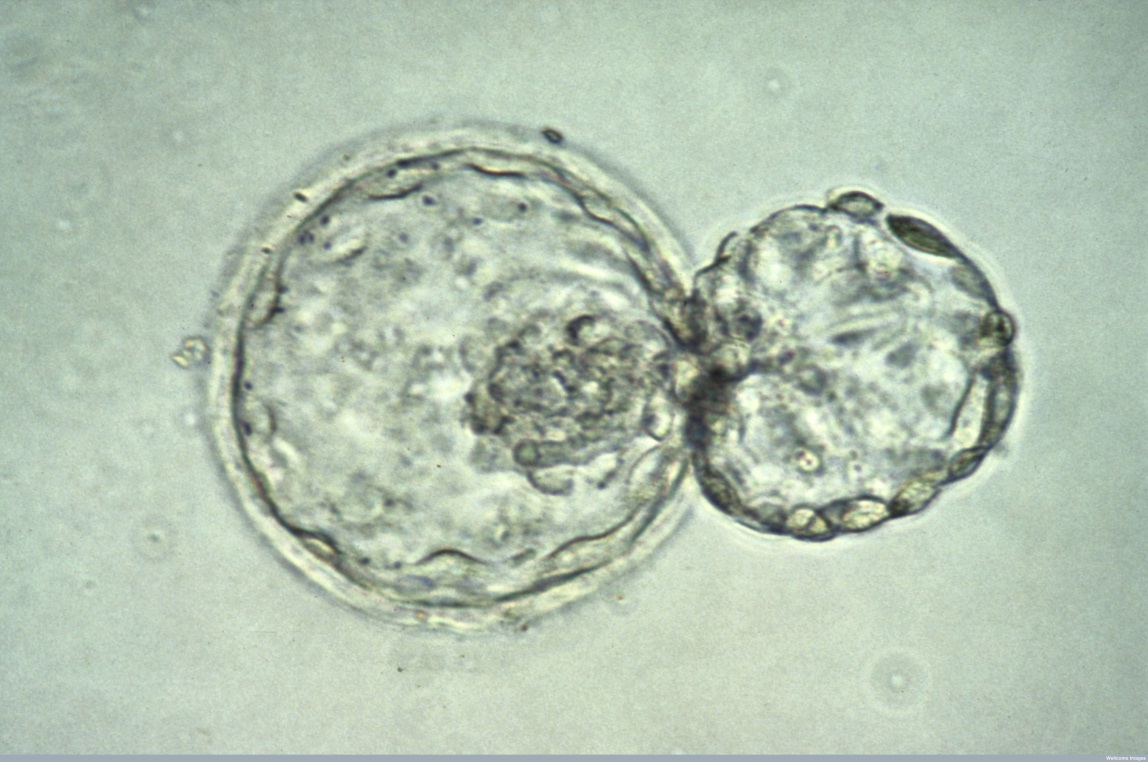 Check answer
To stimulate the maturation of several eggs.
[Speaker Notes: Wellcome Library, London]
Infertility treatments
Question 4
What are the stages in IVF after the eggs and sperm have been collected?
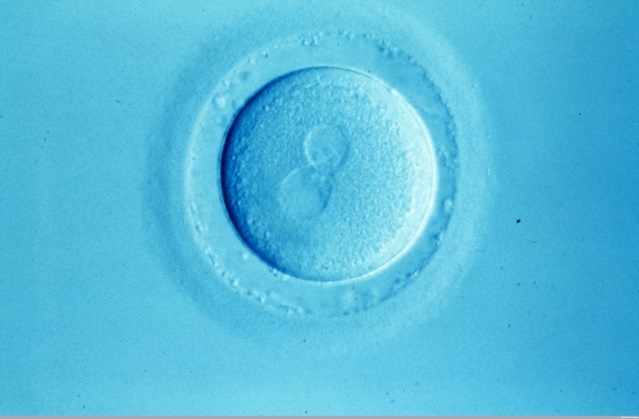 Using sperm from father, the eggs are fertilised in the lab.
The fertilised eggs develop into embryos.
At the stage when they are tiny balls of cells, one or two embryos are inserted into the mother's uterus (womb).
Check answer
[Speaker Notes: Wellcome Library, London]
Infertility treatment
Question 5
What is an advantage of IVF?
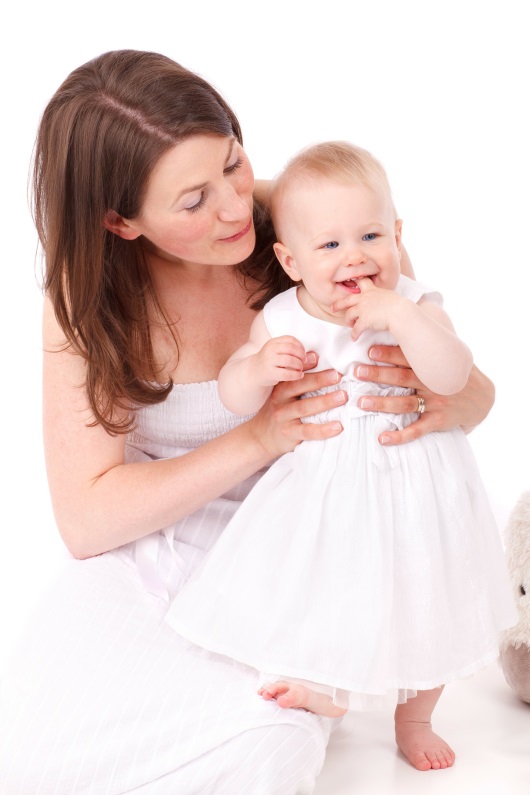 Check answer
Gives a woman the chance to have a baby of her own.
Infertility treatments
Disadvantages of IVF?
Question 6
What are the disadvantages of IVF?
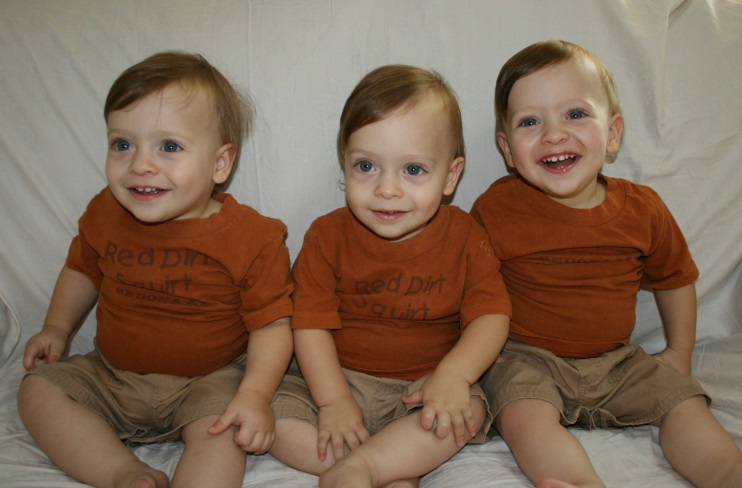 Check answer